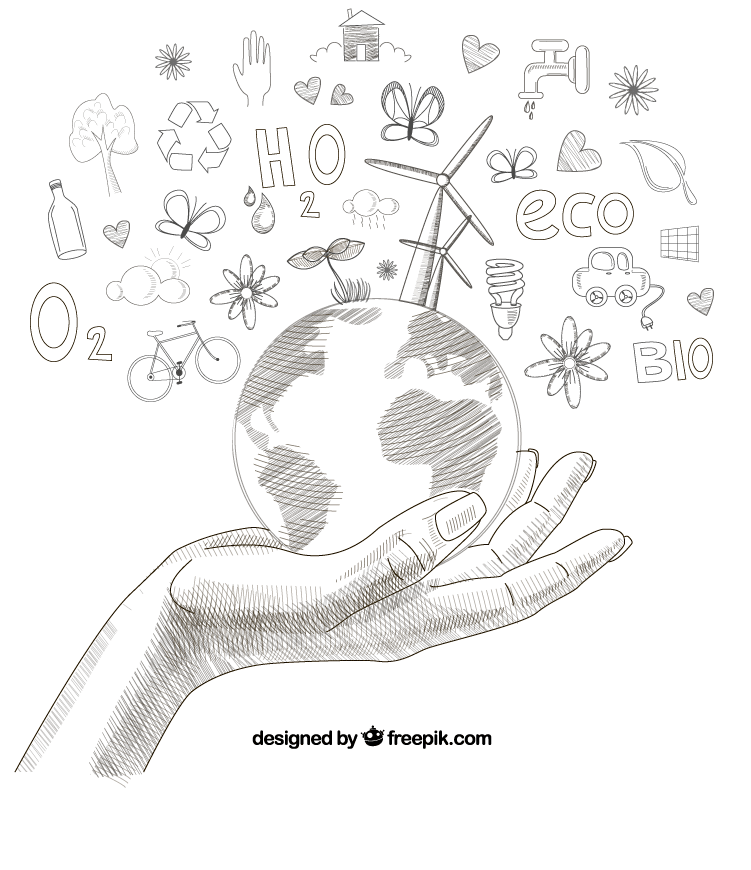 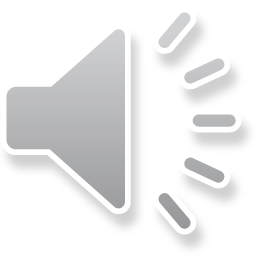 2
0
2
0
Creative Pencil 
Hand-drawn Lines PPT
YOUR LOGO
For work reports, year-end summaries/Education and teaching, etc.
1
2
Title text added
Title text added
Title text added
Title text added
DIRECTORY
Users can present on a projector or computer
Users can present on a projector or computer
Users can present on a projector or computer
Users can present on a projector or computer
3
4
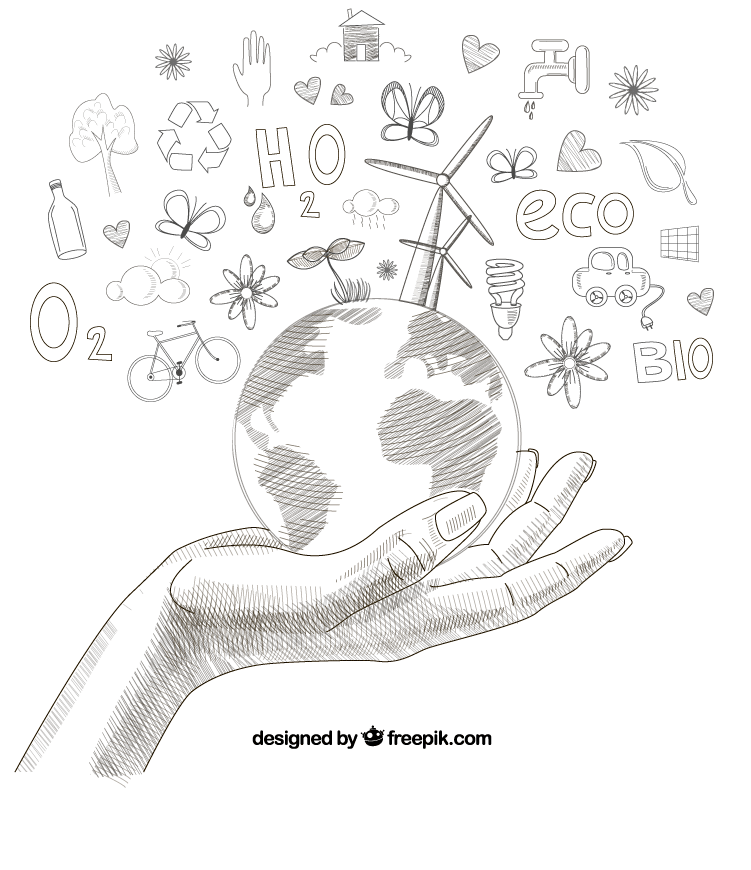 01
Title text added here
The user-document can on a project or or computer, or print the presentation and make it into a film to let a edd er field
Lorem ipsum dolor sit amet, consectetuer adipiscing elit. Maecenas porttitor congue massa. Fusce posuere, magna Sed pulvinar Ultricies, purus lectus Malesuada libero,
sit amet commodo magna eros quis urna. Nunc viverra imperdiet enim. Fusce Est. Vivamus A tellus. Pellentesque habitant morbi tristique senectus Et netus Et
Title text added
Title text added
Title text added
Users can present on a projector or computer or print out a presentation to make
Users can present on a projector or computer or print out a presentation to make
Users can present on a projector or computer or print out a presentation to make
Please enter the content you want here, the language to be concise, the theme to be clear.
Please enter the content you want here, the language to be concise, the theme to be clear.
Please enter the content you want here, the language to be concise, the theme to be clear.
Subtitle
Subtitle
Enter the description description of the chart above here.
Enter the description description of the chart above here.
Subtitle
Subtitle
Enter the description description of the chart above here.
Enter the description description of the chart above here.
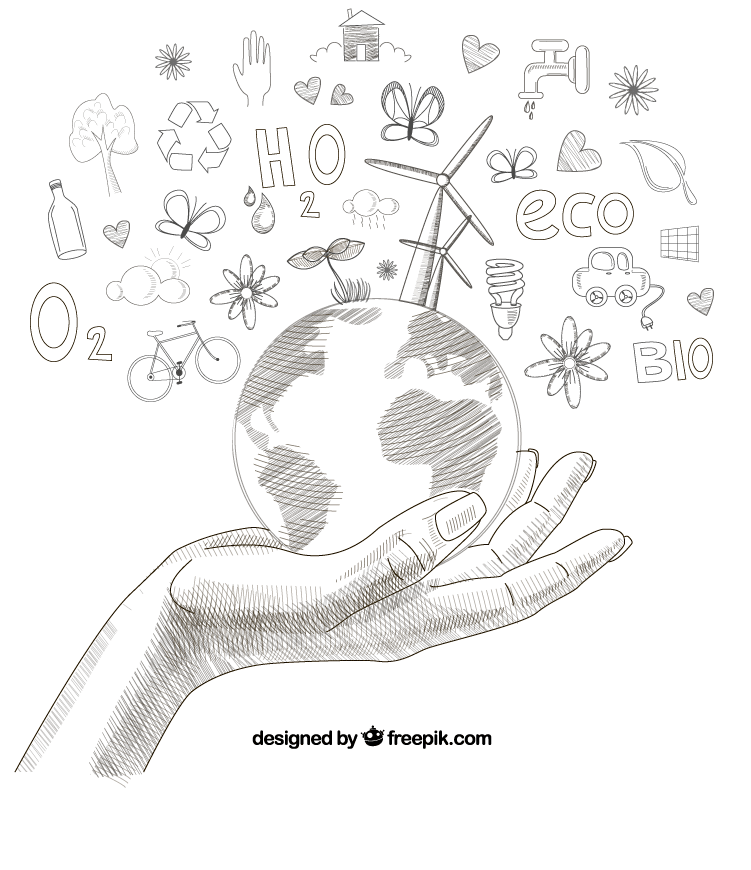 01
Title text added here
The user-document can on a project or or computer, or print the presentation and make it into a film to let a edd er field
Please add text here
Please add text here
Please add text here
Please add text here
Please add text here
Please add text here
Please add text here
Title text added
Title text added
Title text added
Users can present on a projector or computer or print the presentation into film for application
Users can present on a projector or computer or print the presentation into film for application
Users can present on a projector or computer or print the presentation into film for application
BIG YOUR POWERPOINT
BIG YOUR POWERPOINT
BIG YOUR POWERPOINT
BIG YOUR POWERPOINT
Praesent sodales odio sit amet odio tristi Praesent sodales odio sit amet odio tristi Lorem ipsum dol sit amet con etet ur adipiscing
Praesent sodales odio sit amet odio tristi Praesent sodales odio sit amet odio tristi Lorem ipsum dol sit amet con etet ur adipiscing
Praesent sodales odio sit amet odio tristi Praesent sodales odio sit amet odio tristi Lorem ipsum dol sit amet con etet ur adipiscing
Praesent sodales odio sit amet odio tristi Praesent sodales odio sit amet odio tristi Lorem ipsum dol sit amet con etet ur adipiscing
CONTRAST
Keywords1
Keywords2
Add your title
After you hit your content here, or by copying your text, choose paste in this box and choose to keep only the text. Your content is hit here, or by copying your text.
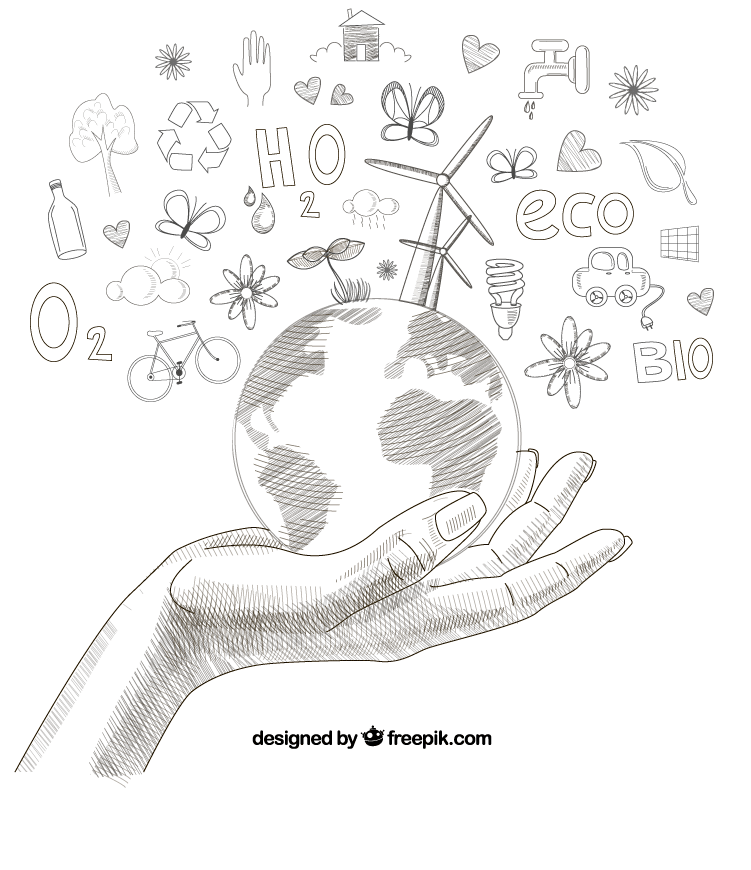 01
Title text added here
The user-document can on a project or or computer, or print the presentation and make it into a film to let a edd er field
Enter tracing point text Enter tracing point text
Enter tracing point text Enter tracing point text
Enter tracing point text Enter tracing point text
Enter tracing point text Enter tracing point text
Enter tracing point text Enter tracing point text
Enter tracing point text Enter tracing point text
Enter tracing point text Enter tracing point text
Enter tracing point text Enter tracing point text
Title text added
Title text added
Title text added
Title text added
1
2
3
4
Users can present on a projector or computer or print out a presentation to make film
Users can present on a projector or computer or print out a presentation to make film
Users can present on a projector or computer or print out a presentation to make film
Users can present on a projector or computer or print out a presentation to make film
01
Click here to add a title
Click here to add a title
Click here to add a title
Click here to add a title
02
Title numbers, etc. can be changed by clicking and re-entering, suggested body10Number,1.3Double word spacing.
Title numbers, etc. can be changed by clicking and re-entering, suggested body10Number,1.3Double word spacing.
Title numbers, etc. can be changed by clicking and re-entering, suggested body10Number,1.3Double word spacing.
Title numbers, etc. can be changed by clicking and re-entering, suggested body10Number,1.3Double word spacing.
03
04
Text add
Text add
Users can present on a projector or computer or print out a presentation to make
Users can present on a projector or computer or print out a presentation to make
Text add
Users can present on a projector or computer or print out a presentation to make
NEW POWERPOINT
NEW POWERPOINT
NEW POWERPOINT
NEW POWERPOINT
Praesent sodales odio sit amet odio tristi Praesent sodales odio sit amet odio tristi
Praesent sodales odio sit amet odio tristi Praesent sodales odio sit amet odio tristi
Praesent sodales odio sit amet odio tristi Praesent sodales odio sit amet odio tristi
Praesent sodales odio sit amet odio tristi Praesent sodales odio sit amet odio tristi
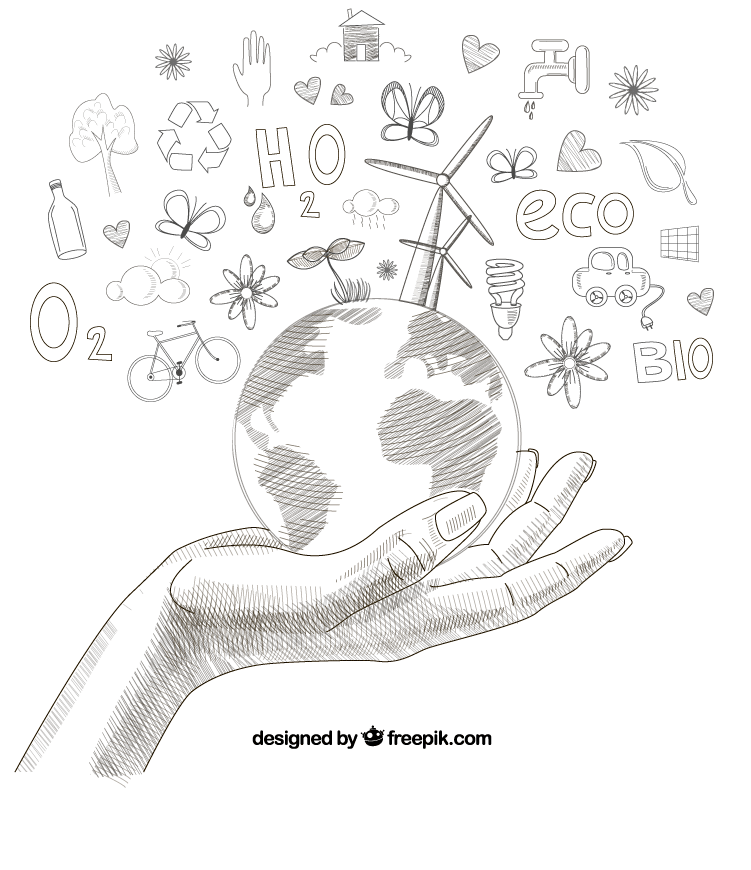 01
Title text added here
The user-document can on a project or or computer, or print the presentation and make it into a film to let a edd er field
Please enter the content you want here, the language to be concise, the theme to be clear. Please enter the content you want here, the language to be concise, the theme to be clear.
Title text added
Title text added
Title text added
Title text added
Users can present on a projector or computer or print out a presentation to make
Users can present on a projector or computer or print out a presentation to make
Users can present on a projector or computer or print out a presentation to make
Users can present on a projector or computer or print out a presentation to make
Lorem ipsum dolor sit amet, consectetuer adipiscing elit.
Lorem ipsum dolor sit amet, consectetuer adipiscing elit.
Lorem ipsum dolor sit amet, consectetuer adipiscing elit.
Title text added
Title text added
Title text added
Please enter the content you want here, the language to be concise, the theme to be clear. Please enter the content you want here, the language to be concise, the theme to be clear.
Please enter the content you want here, the language to be concise, the theme to be clear. Please enter the content you want here, the language to be concise, the theme to be clear.
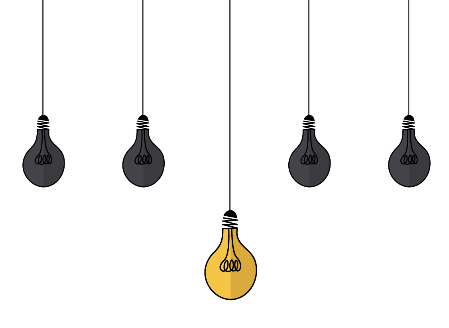 Please enter the content you want here, the language to be concise, the theme to be clear. Please enter the content you want here, the language to be concise, the theme to be clear.
Click here to enter a title
Please enter your main narrative here
Please enter your main narrative here
Please enter your main narrative here
Please enter your main narrative here
Click here to enter a title

Please enter your main narrative here
Please enter your main narrative here
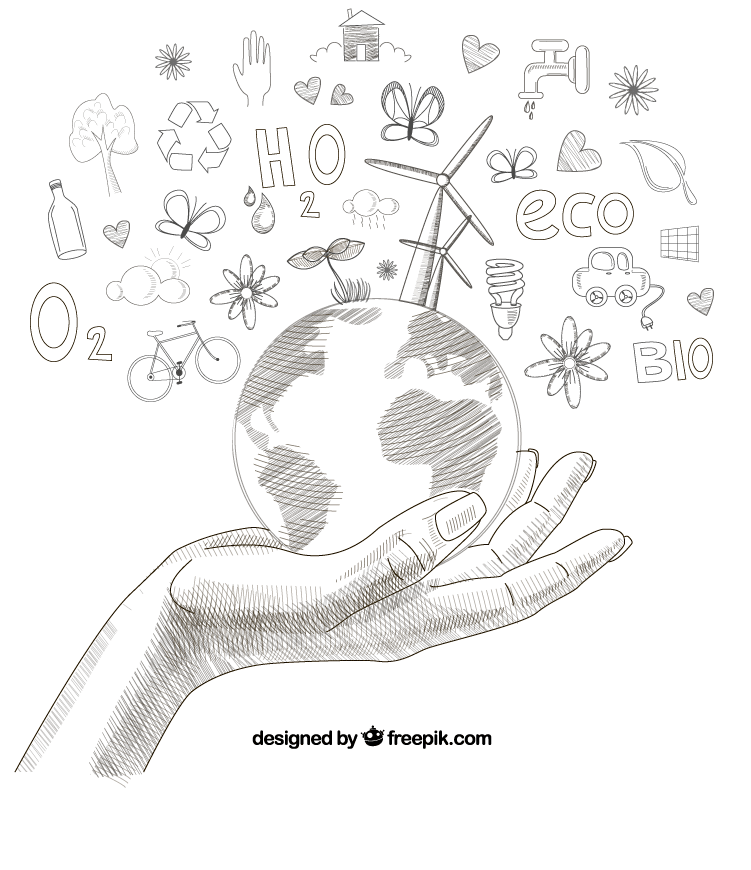 2
0
2
0
THANK YOU
YOUR LOGO